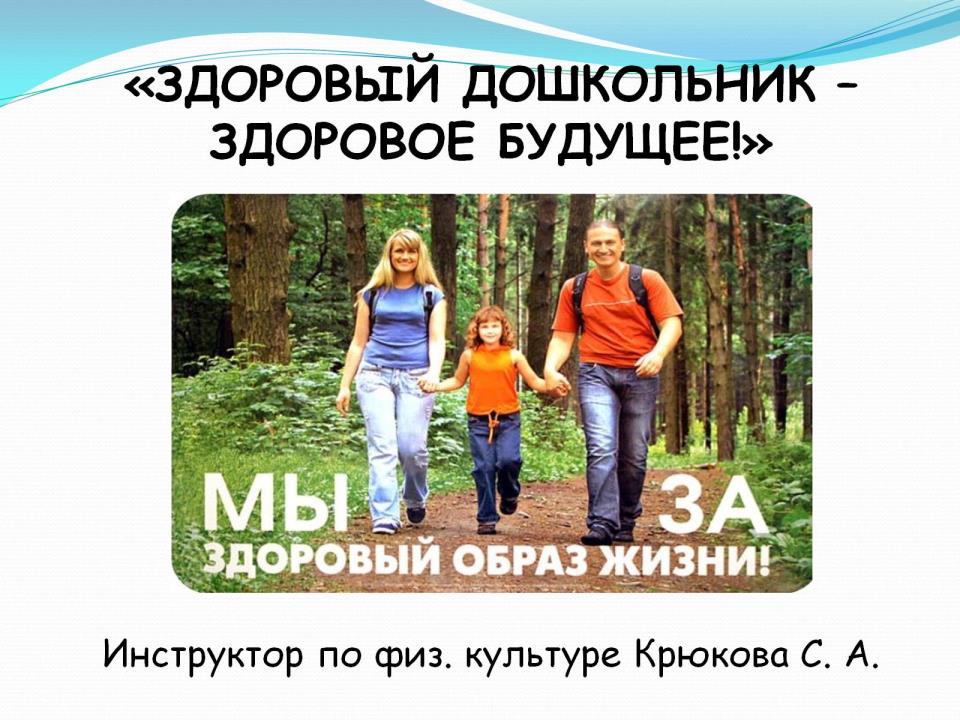 «ЗДОРОВЫЙ ДОШКОЛЬНИК – ЗДОРОВОЕ БУДУЩЕЕ!»Инструктор по физ. культуре Крюкова С. А.
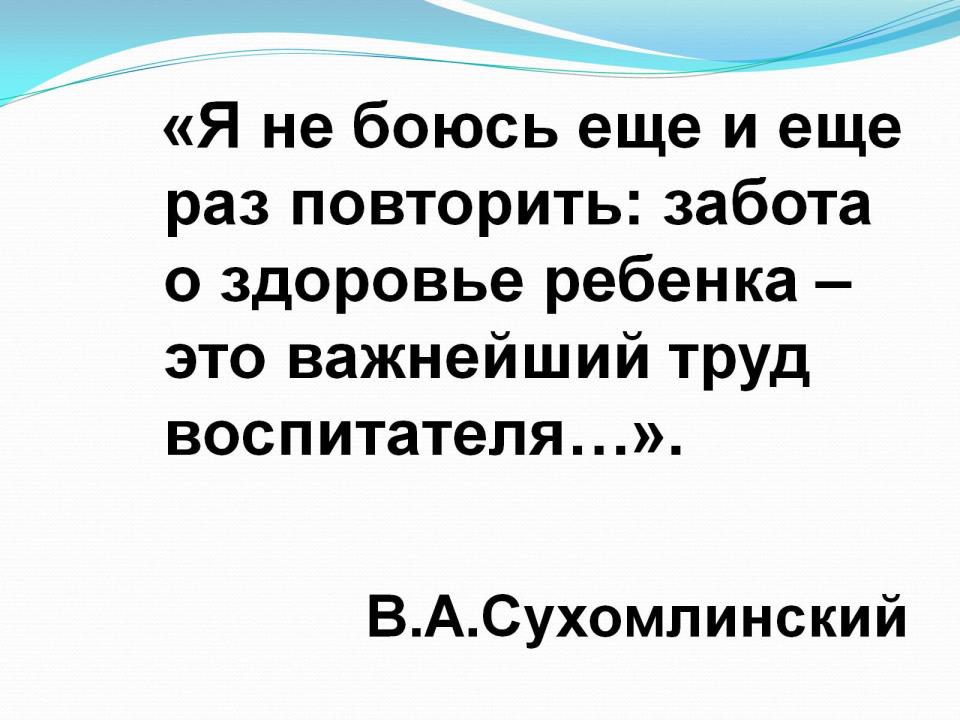 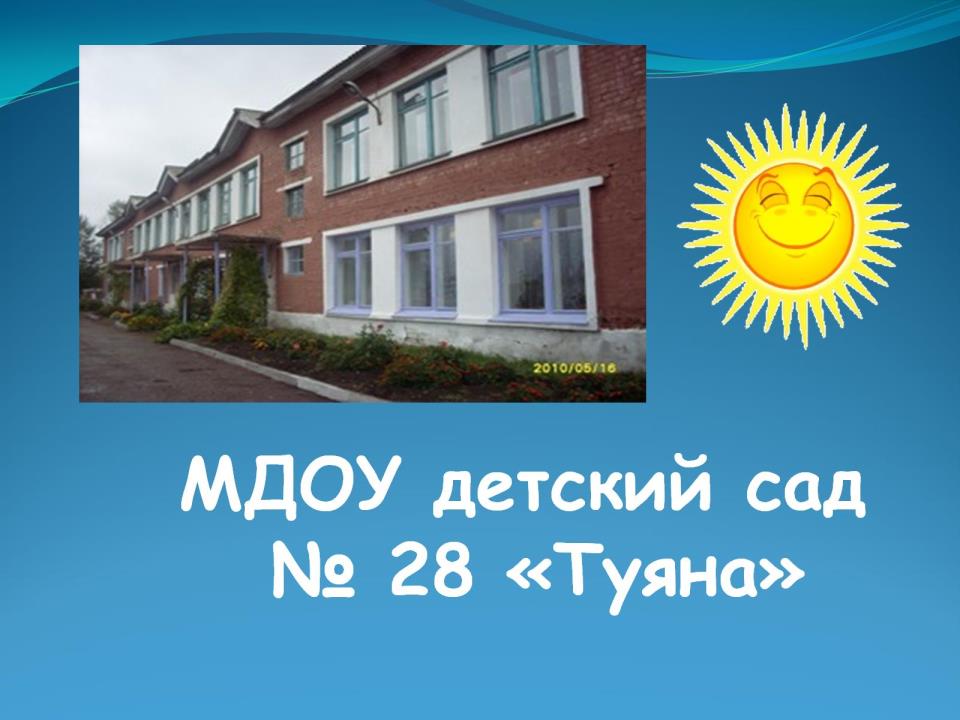 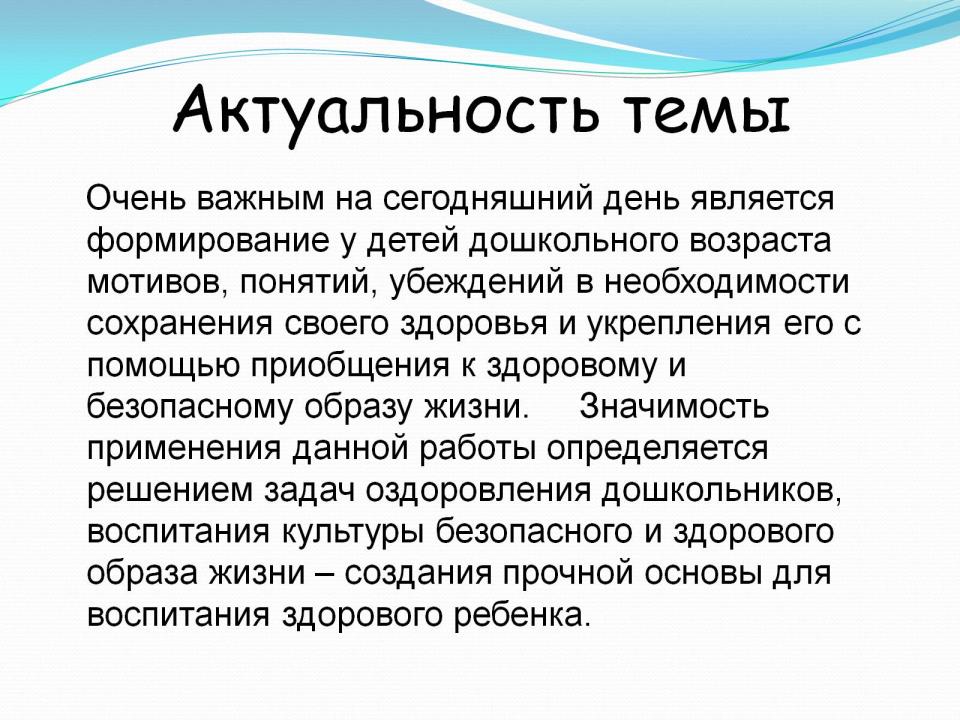 Актуальность темы
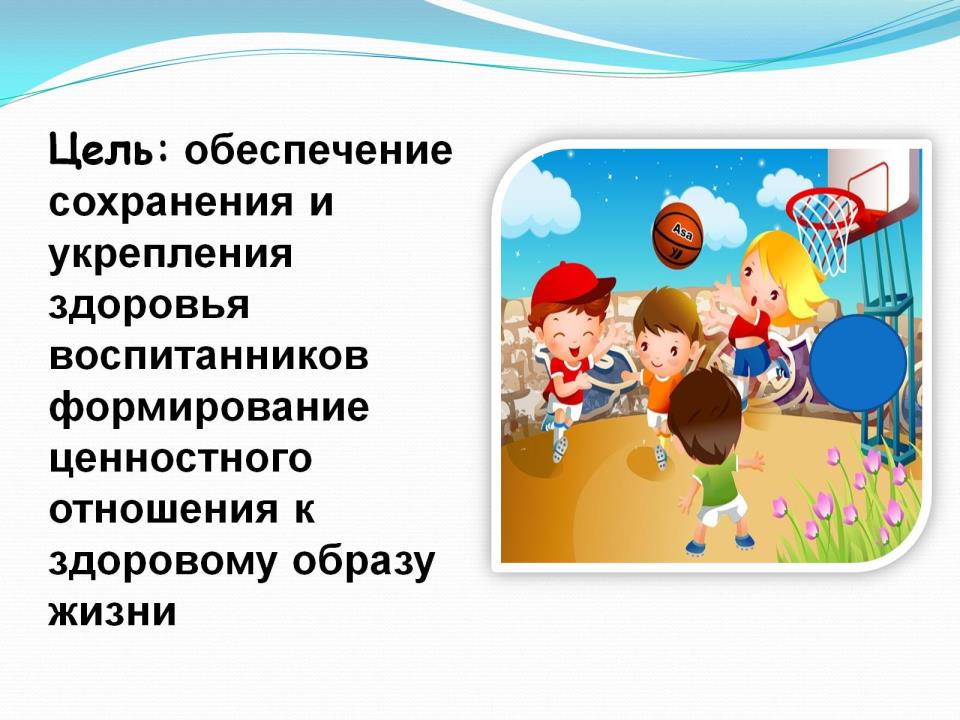 Цель: обеспечение сохранения и укрепления здоровья воспитанников формирование ценностного отношения к здоровому образу жизни
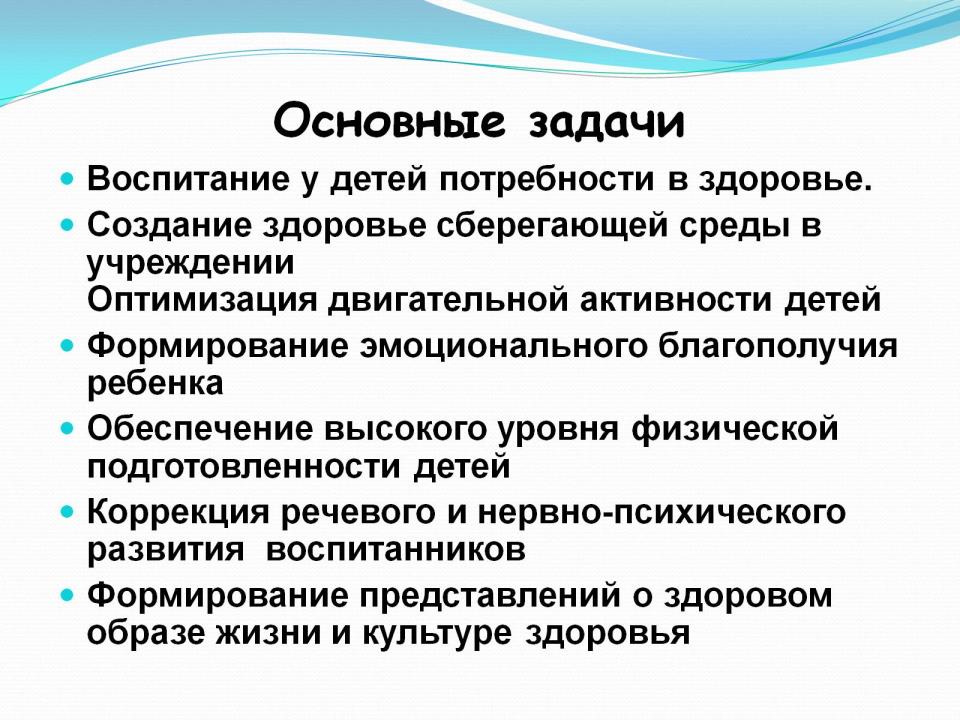 Основные задачи
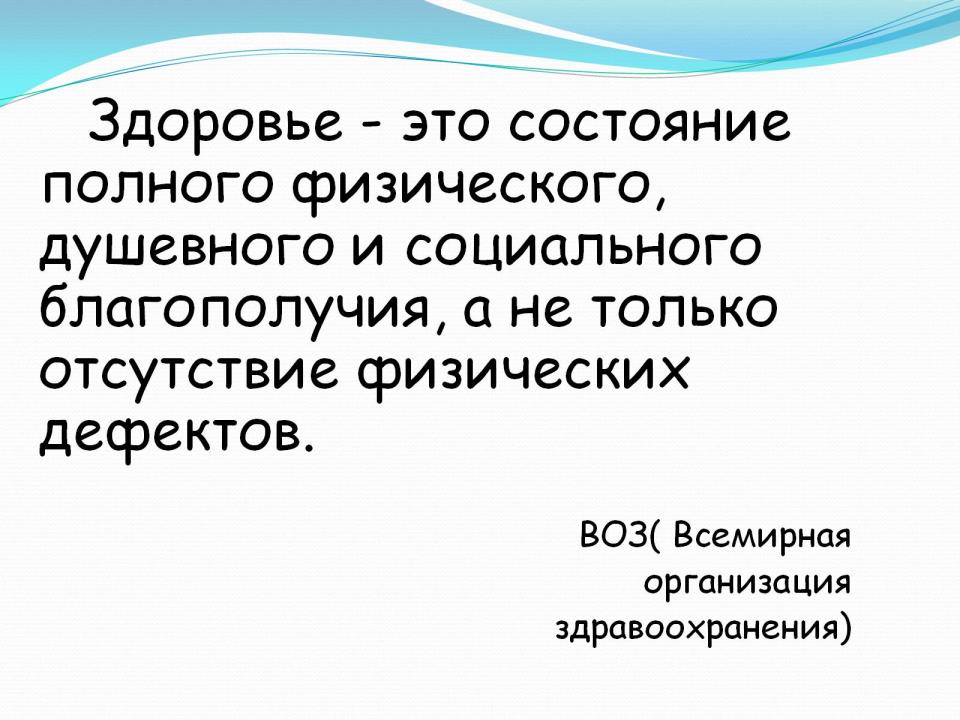 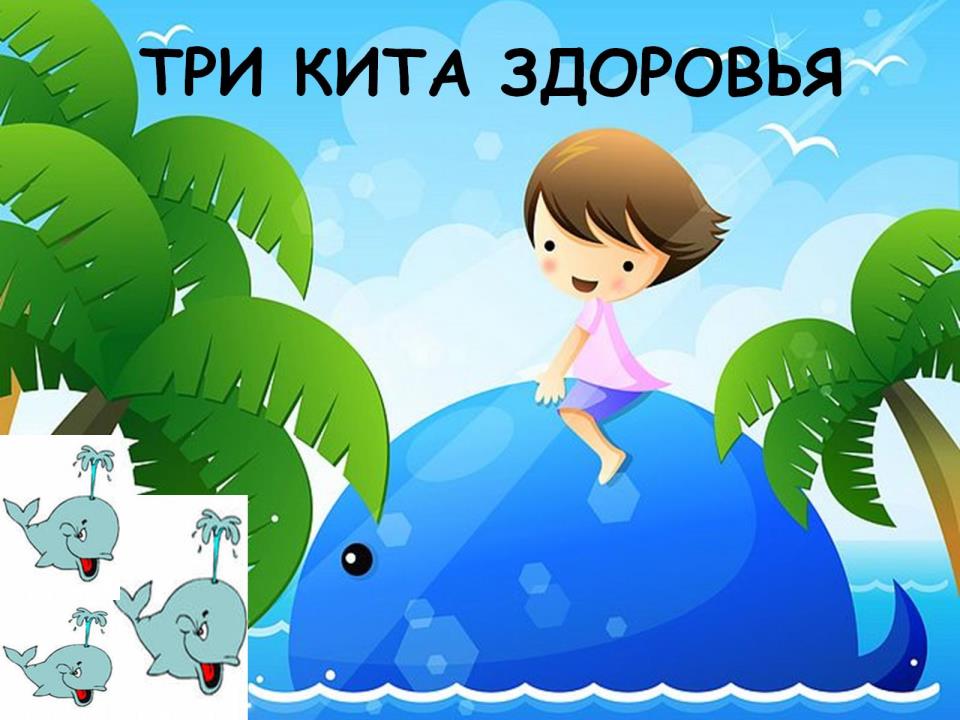 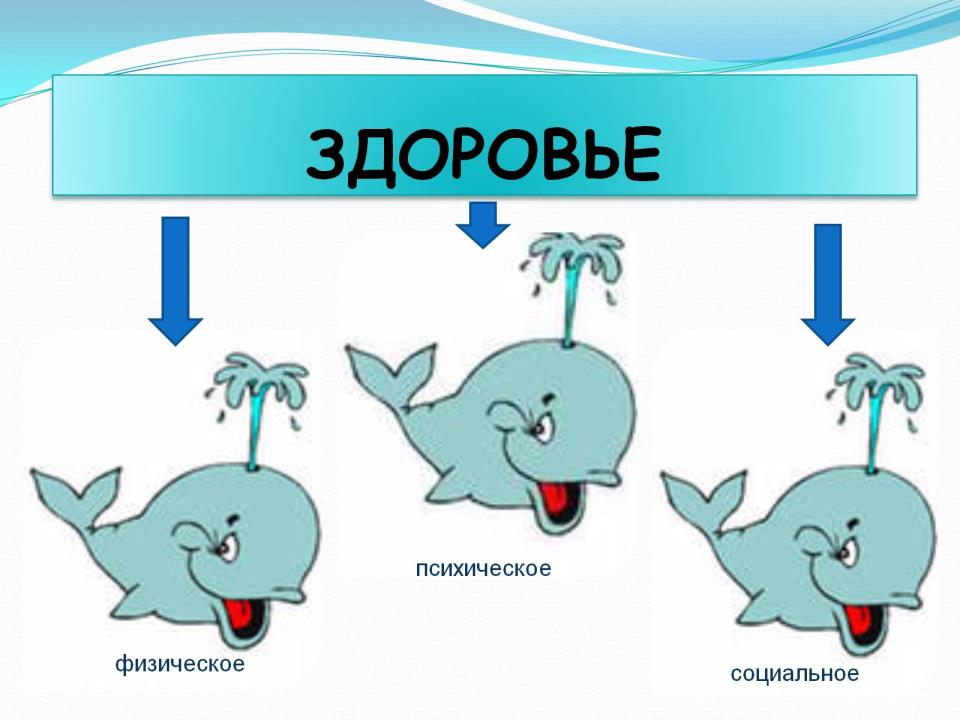 ЗДОРОВЬЕ
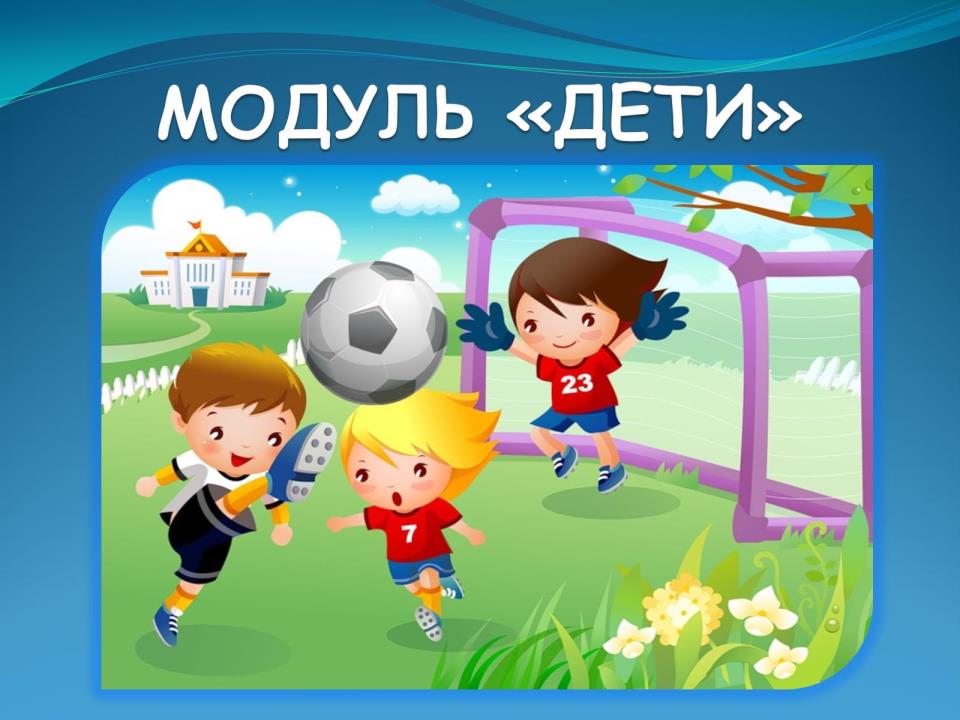 МОДУЛЬ «ДЕТИ»
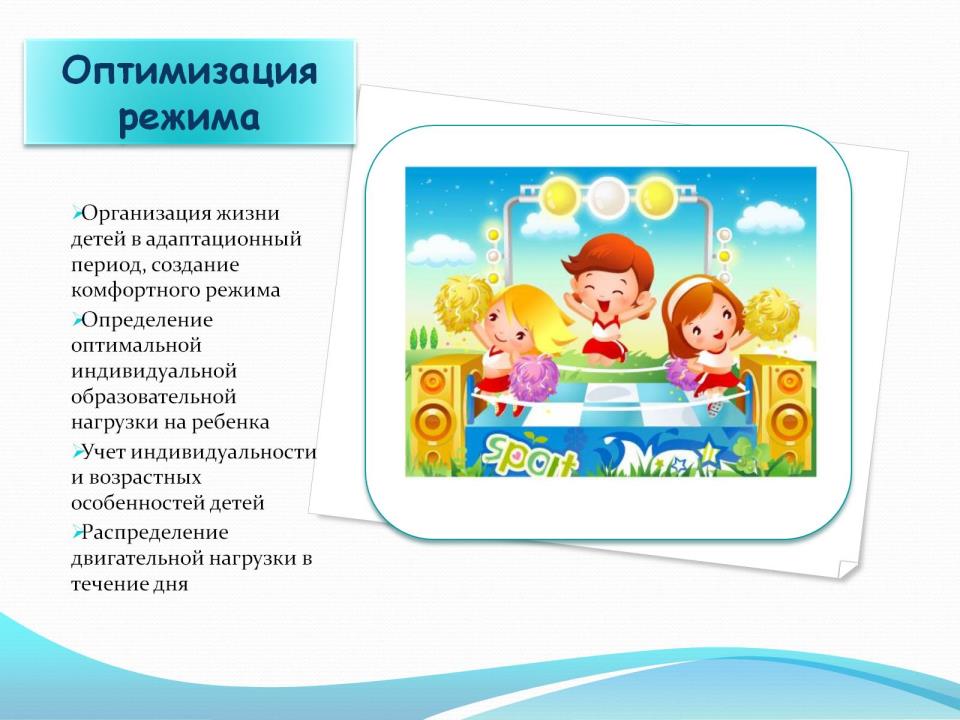 Оптимизация режима
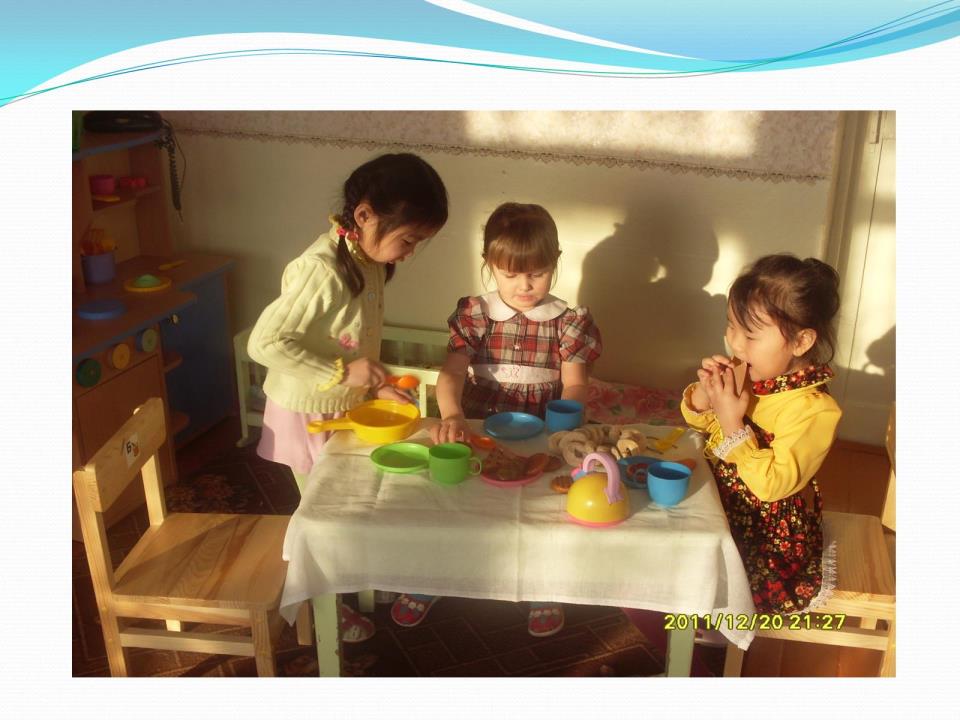 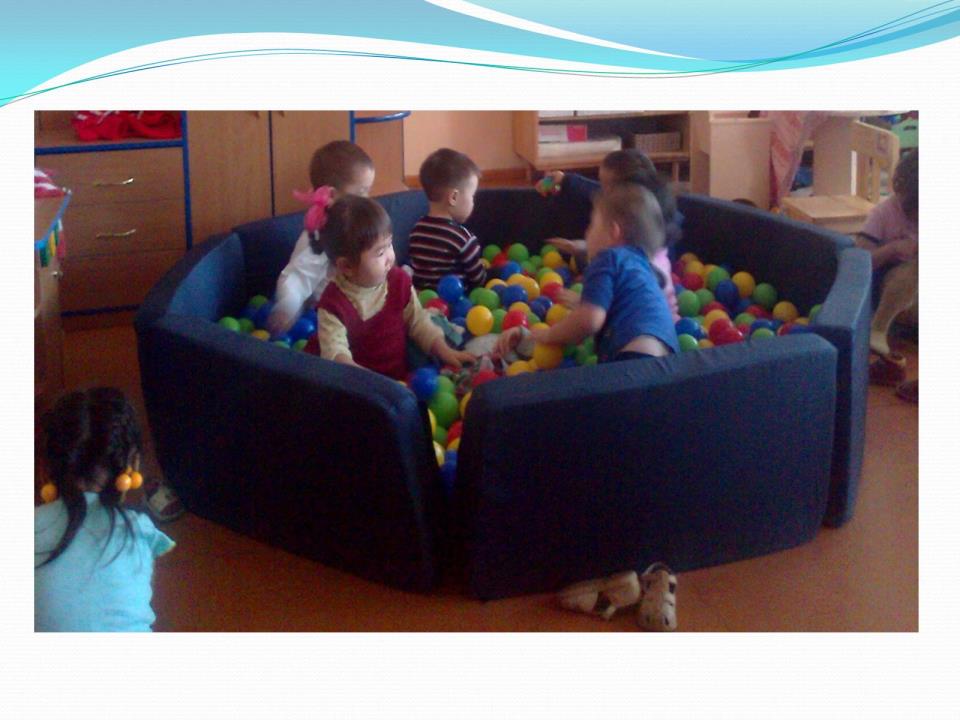 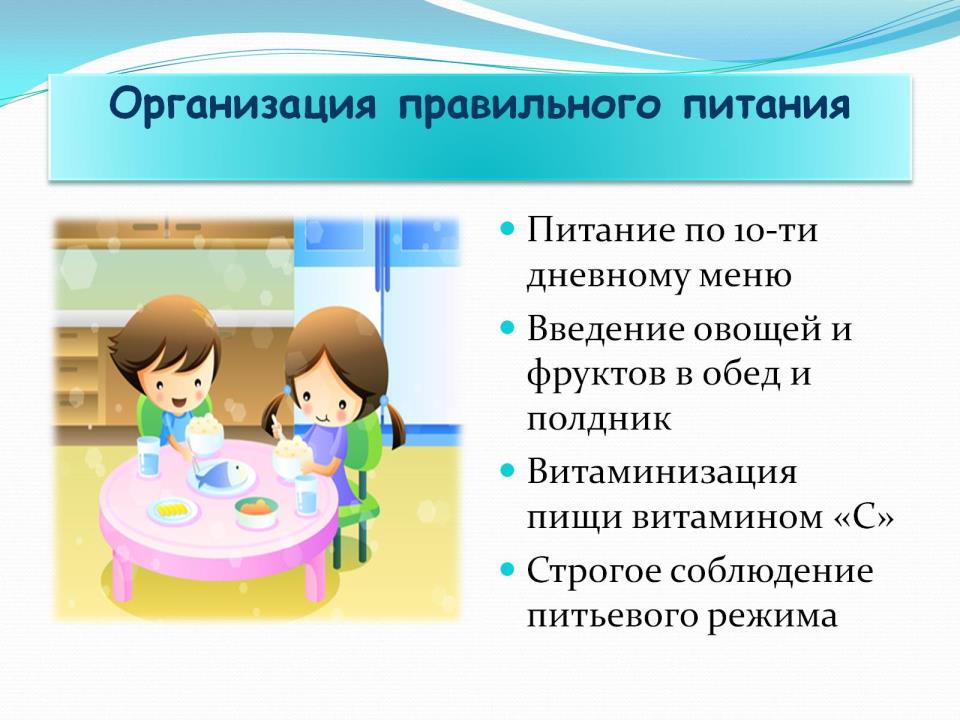 Организация правильного питания
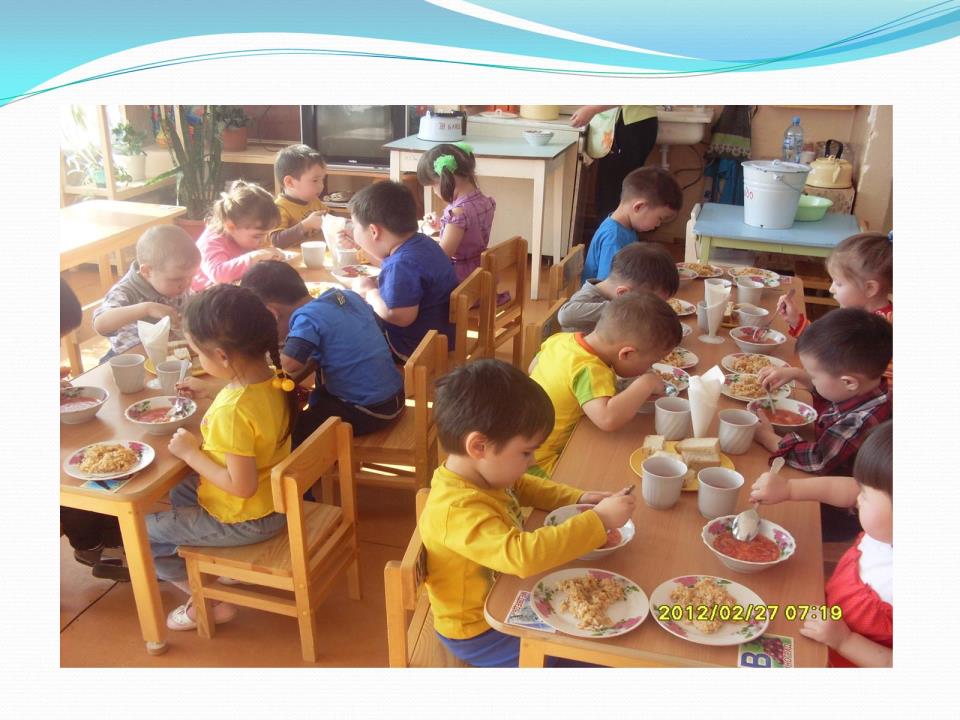 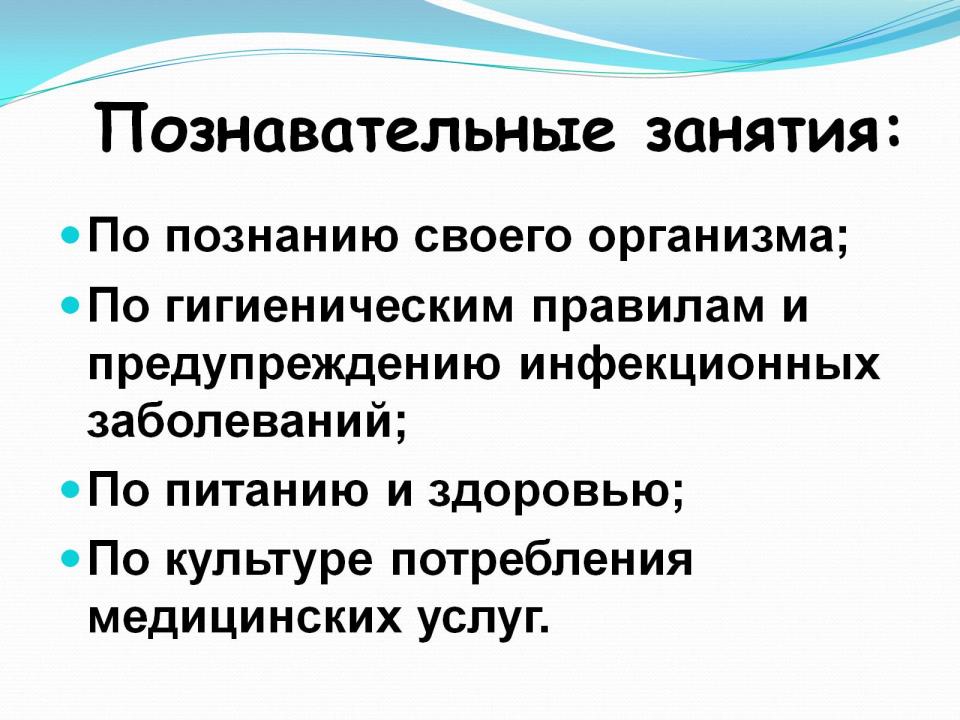 Познавательные занятия:
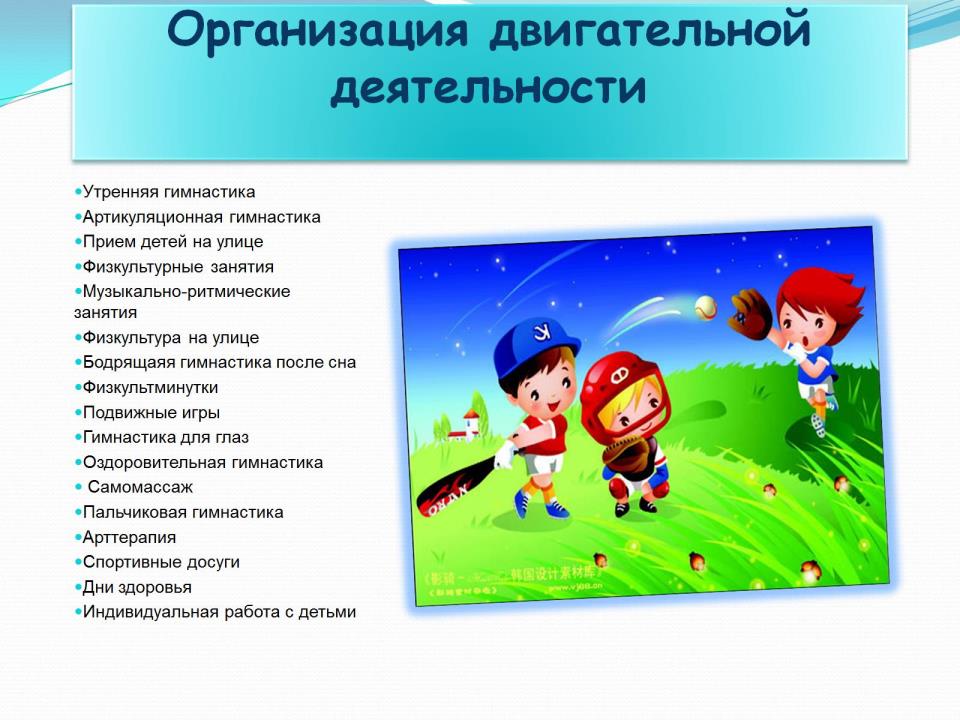 Организация двигательной деятельности
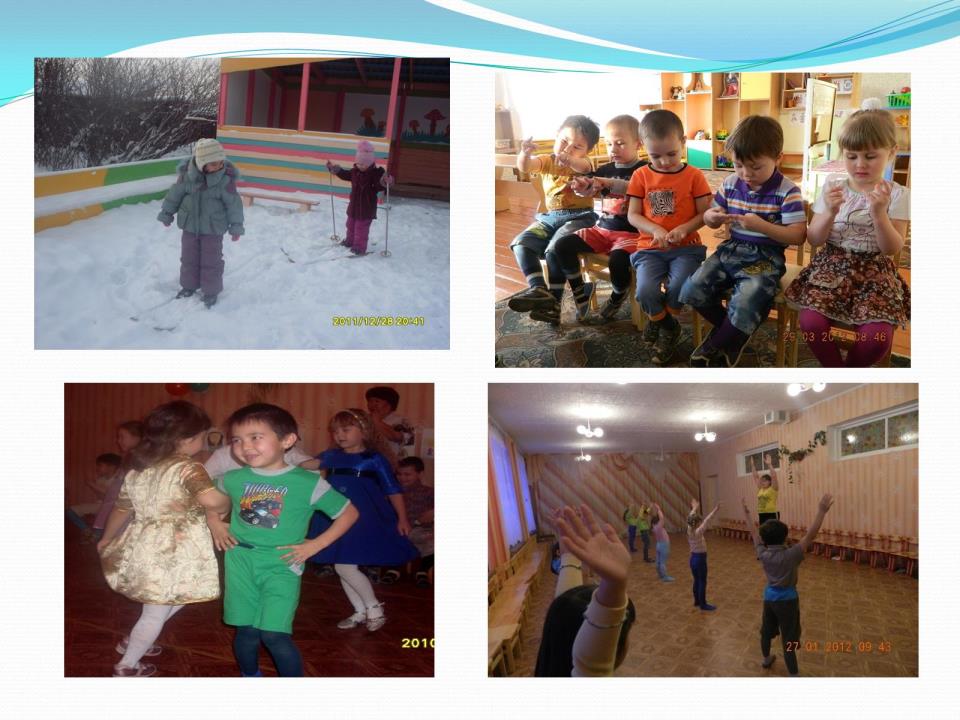 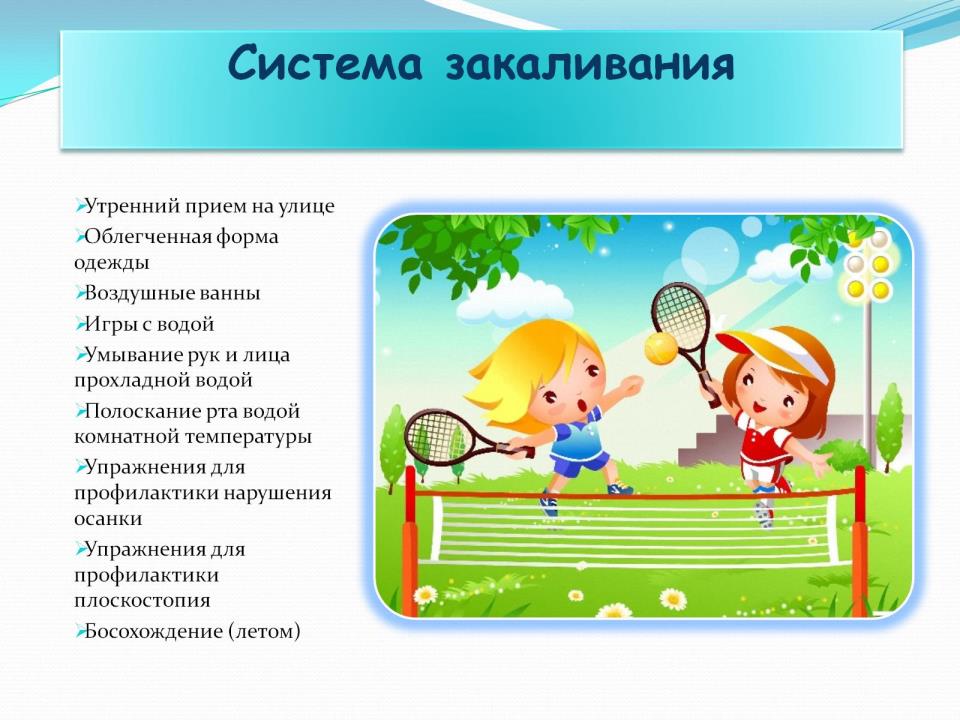 Система закаливания
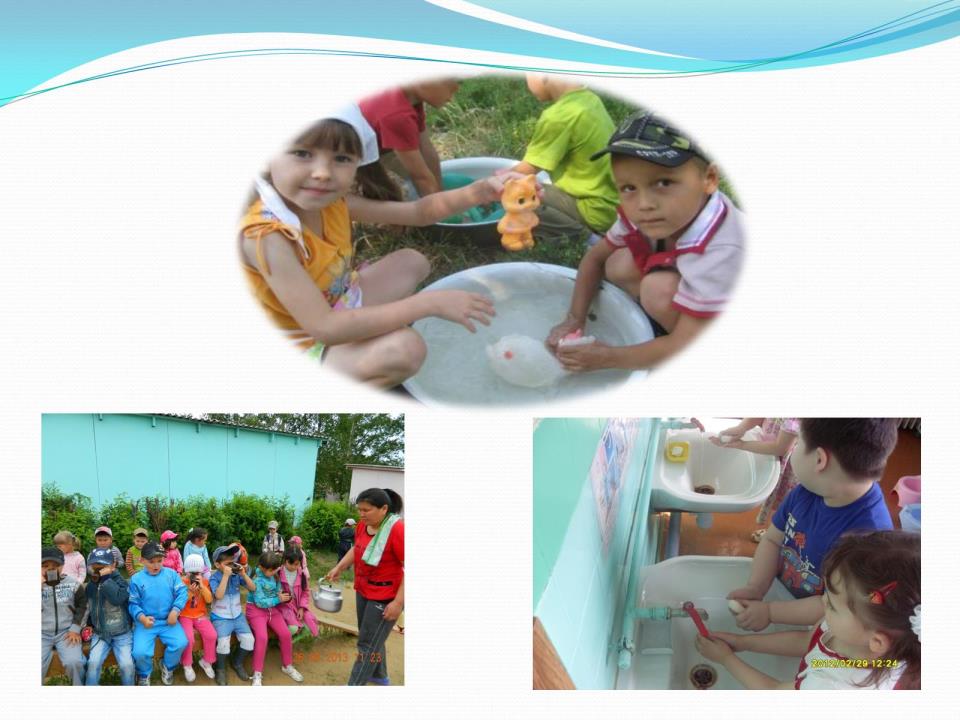 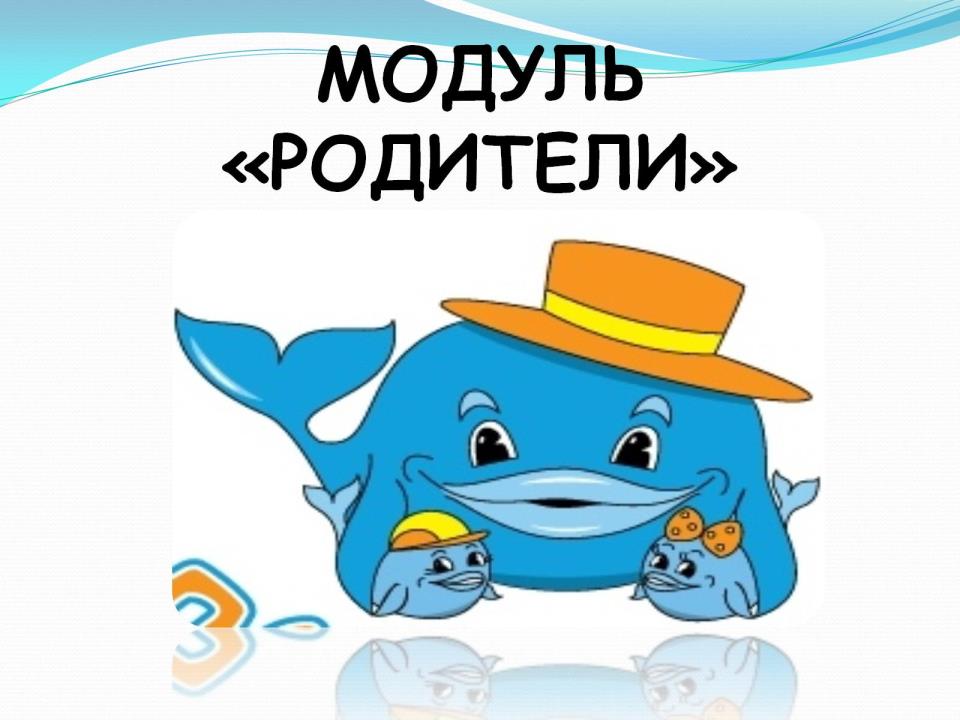 МОДУЛЬ «РОДИТЕЛИ»
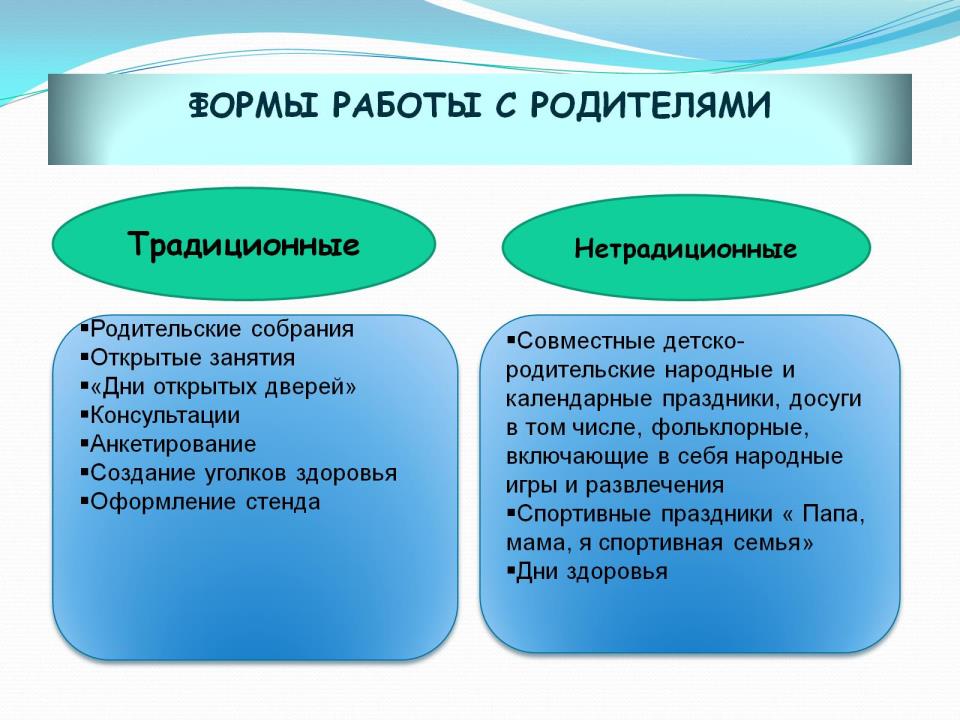 ФОРМЫ РАБОТЫ С РОДИТЕЛЯМИ
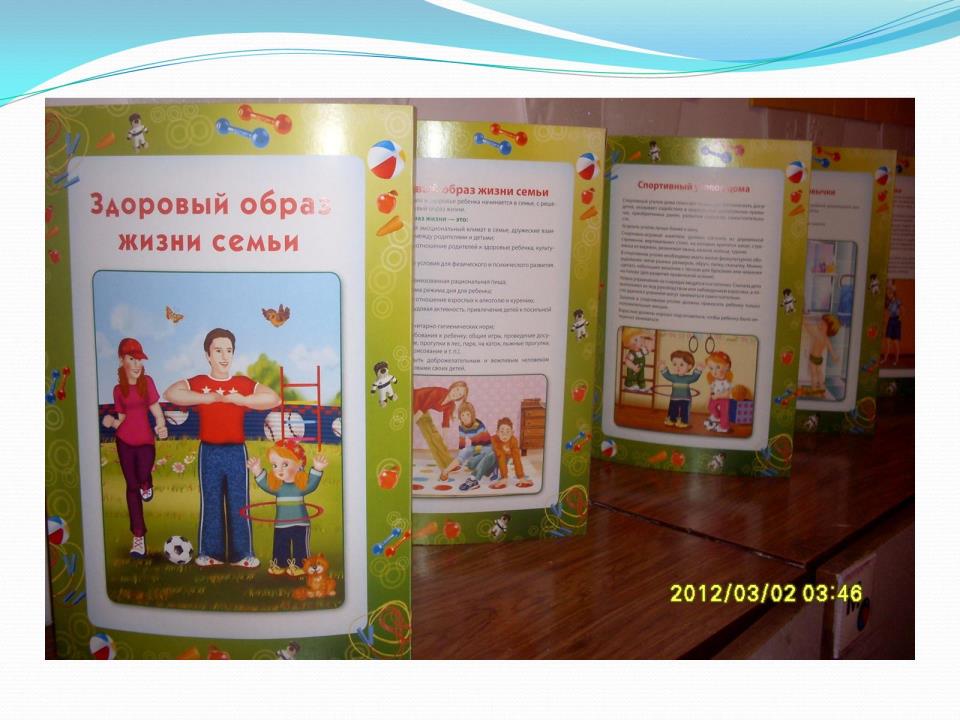 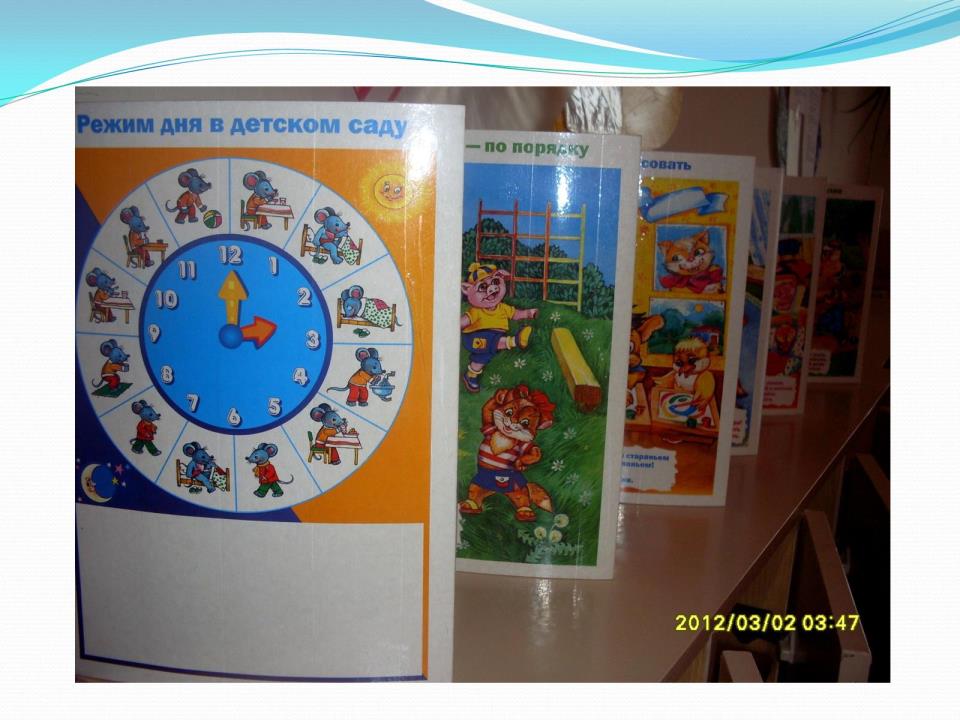 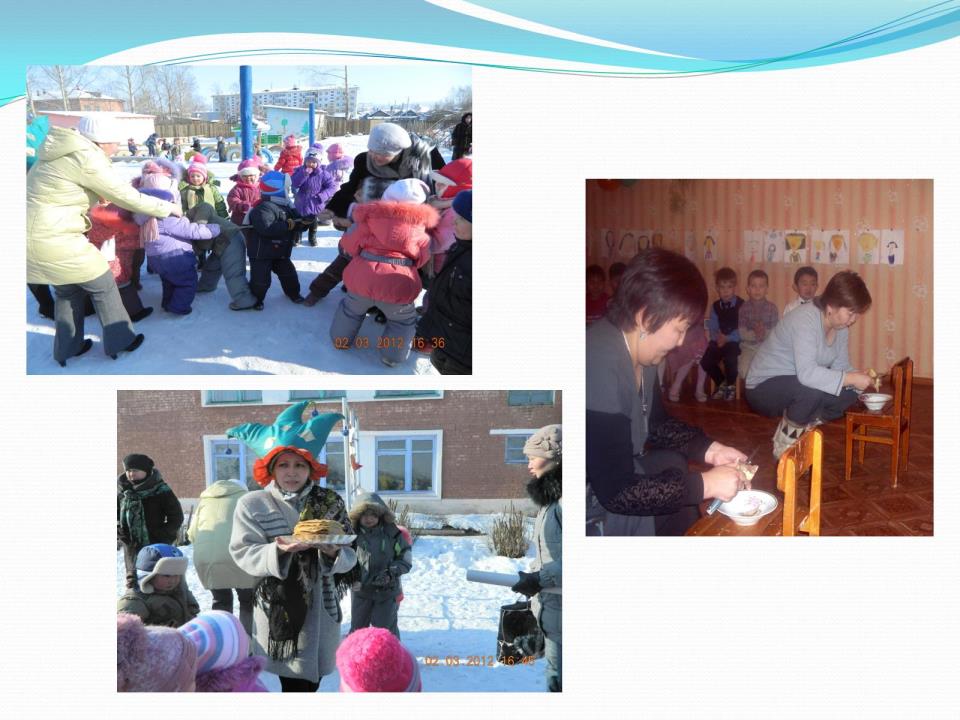 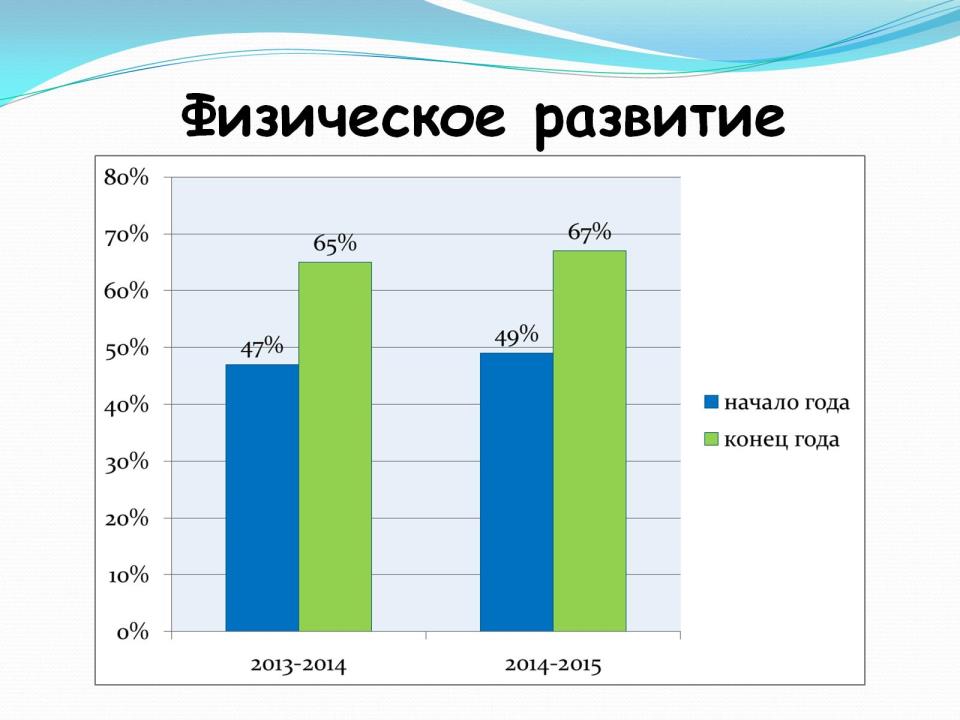 Физическое развитие
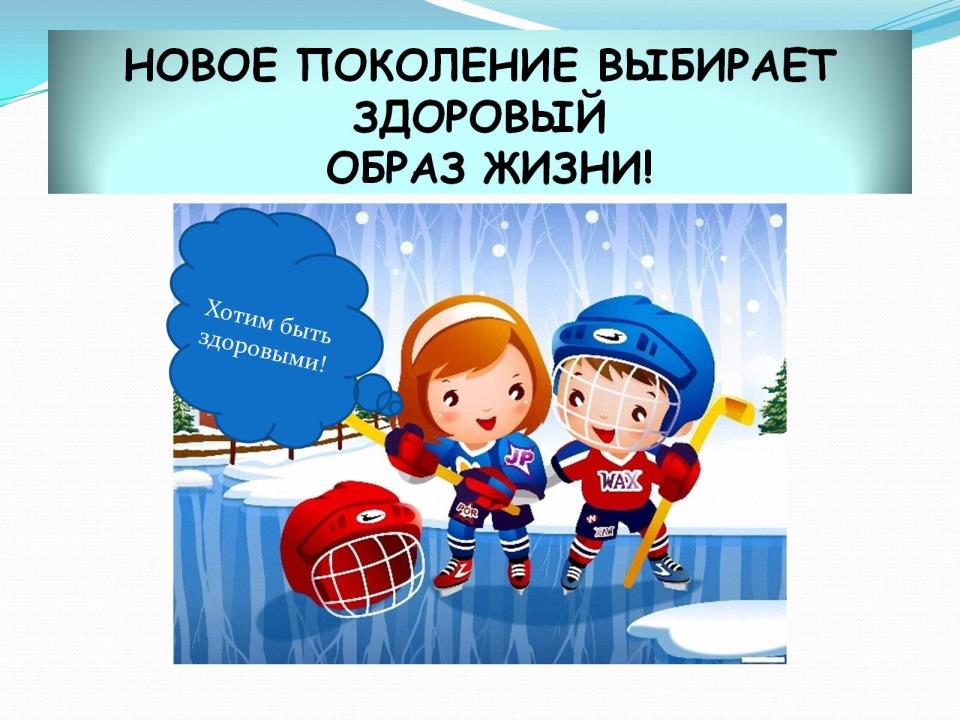 НОВОЕ ПОКОЛЕНИЕ ВЫБИРАЕТ ЗДОРОВЫЙ ОБРАЗ ЖИЗНИ!
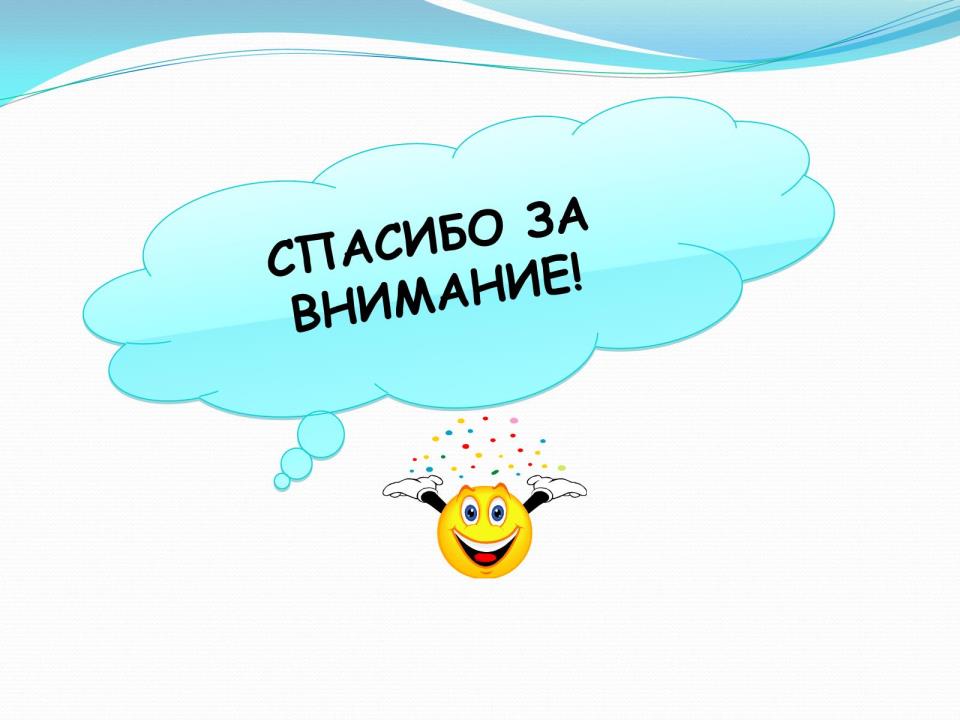